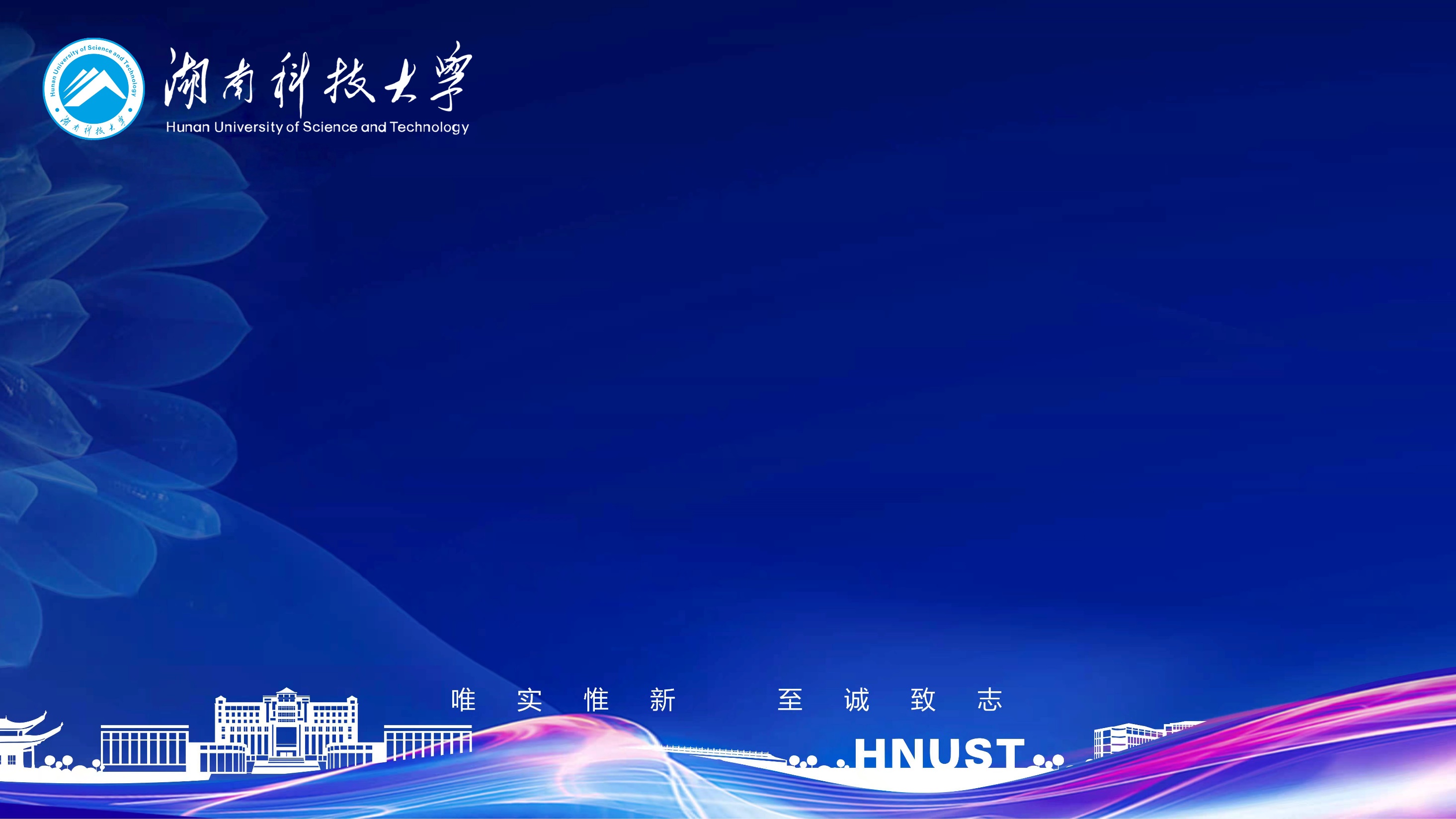 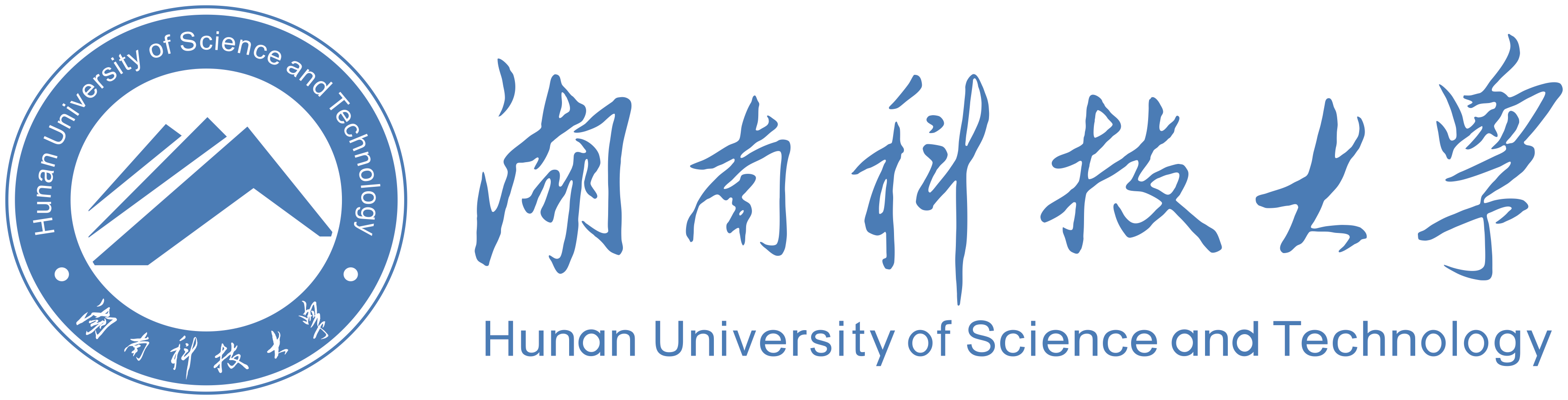 附件2
《校内部门因公查阅利用档案操作流程》
1.登录“湖南科技大学数字档案馆公共服务平台”： 
2.档案检索；
3.申请查阅；
4.远程授权阅读电子档案原文。
若查无电子档案原文时，请登录校内融合门户→应用系统→档案馆校内对公业务→档案查阅审批，通过后到档案馆查阅。
1.登录“湖南科技大学数字档案馆公共服务平台”
第一种登录方式：https://dagserver.hnust.edu.cn/HNKJSHR/login.jsp
第二种登录方式：湖南科技大学官网-学校概况-组织机构-其他机构-档案馆（校史馆、博物馆）-服务大厅-数字档案馆公共服务平台-校内对公业务。
账号、密码与融合门户一致。
2.档案检索

  进入“档案查阅”业务，进行“档案检索”并按照需要进行筛选；检索结果有“原文：[1]”字样的则其档案有电子原文，点击选中的“[添加至待查] ”；可重复操作“档案检索”与“[添加至待查]”直至满足该次查阅需求。
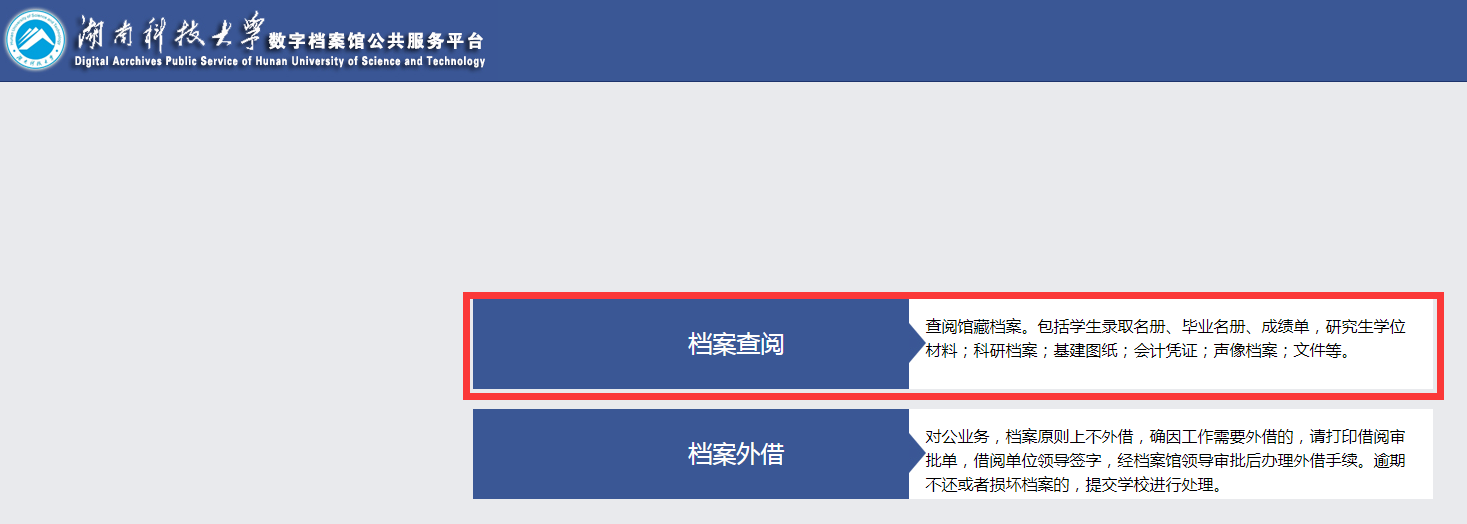 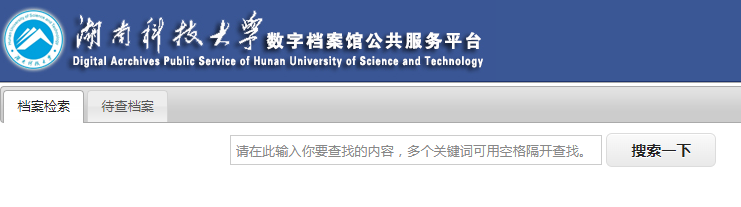